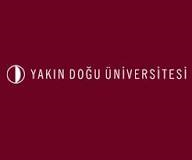 Özel Öğretim Yöntemleri
Uz. NÜKET GÜNDÜZ
ÖĞRETİM YÖNTEM VE TEKNİKLERİ


Öğretim yöntemleri dersi, içerisinde Program Geliştirmenin temel öğeleri arasında yer alan eğitim durumları bölümünde öğretim yöntemleri, strateji-yöntem-teknik gibi ögeler açısından önemli bir yer tutmaktadır.
Öğretimde Strateji, Yöntem ve Teknikler

Öğretimde Model, Kuram, Yaklasım, Yöntem ve Teknikler Program Gelistirme öğeleri içerisinde üçüncü safhada yer almaktadır. Program gelistirme öğeleri arasındaki sıralama; Niçin (hedefler/kazanımlar), Ne (içerik), Nasıl (öğrenme-öğretme süreci) ve Ne kadar (ölçme ve değerlendirme) sorularına cevap aranmaktadır. Görülmekteki üçüncü safhada öğrenme ve öğretmeye iliskin strateji yöntem ve tekniklere ilişkin kavramlar yer alacaktır.
Fakat, Öncelikle hedef/kazanımlara uygun bir içerik, içeriğe uygun strateji, yöntem ve teknikler seçilir. Öğrenme-öğretme süreçleri tamamlandıktan sonra ise hedef/kazanımların gerçeklesme düzeyini saptamak için ölçme ve değerlendirme etkinlikleri yapılır.
Öğretim Modeli, Genel manada model-kuram-yaklasım olarak ifade edilir. Ayrıca, öğretime yönelik felsefi bir bakıs açısını yansıtır ve öğretimsel uygulamaların düzeyini ortaya koyar. Öğretim modeli;


• Öğretim programını sekillendirme,
• Öğretim materyallerini düzenleme,
• Sınıfta öğretimi yönlendirmede kullanılır.
Öğretim modeli: öğretim stratejileri, yöntemleri ve tekniklerini seçme ve gerçeklestirmede etkili olan felsefi bakıs açısıdır.

Matematik öğretimine yönelik bir dersin öğretim programını sekillendirirken eğitim öğretim yılı basında derse iliskin hedefler, içerik ve eğitim durumlarının belirlenmesi bizlere bu yapının bir öğretim modeline sahip olduğunu göstermektedir. 

Modellere ait örnekler; Çoklu zeka modeli, yapılandırmacılık ve beyin temelli öğrenme v.b.
Strateji, öğrenme hedeflerine ulasmak üzere belirlenen en genel yol yada içeriğin sunulmasın da izlenen en genel yoldur. Dersin amaçlarına ulasmasını sağlayan oldukça genis bir çerçevedir. Öğretim yaklasımı olarak ifade edilebilir. Konunun seçimi, analizi, öğretimin psikolojik esaslarının dikkate alınması, yöntemin seçimi gibi faaliyetleri içine alır. Öğretim sürecine her boyutta yön verir.
Ders boyunca öğrenci ile öğretim kaynakları arasındaki etkilesimin yönlendirilmesine kaynaklık eder. Stratejinin belirlenmesi, amaçlara ulasama bakımından önemlidir. Her bir modelle birlikte birkaç strateji kullanılabilir. Öğretim stratejileri “nasıl öğretelim?” sorusuna cevap aramak için uygun yöntem ve tekniklerin seçilmesine öncülük eder. Bu yollardan bazıları öğretmen merkezli, bazıları ise öğrenci merkezlidir. Hedef/kazanımlar seçilecek stratejinin türünü belirlemede kaynaklık eder. Strateji, öğretim yöntem, teknik, araç-gereçlerinin belirlenmesine yön veren genel bir yaklasım olarak da görülmektedir.

   Örnek: Sunus Yoluyla Öğretim, Bulus Yoluyla Öğretim v.b.
Yöntem, öğretmenin sınıfta öğrenmeyi sağlamak için yaptıkları uygulamaları içerir. Ayrıca, hedefe ulasmak için önceden belirlenmis ya da izlenecek en kısa yoldur. 

Öğrenmek/öğretmek için bilinçli olarak seçilen ve izlenen yoldur. Yöntemle, belli öğretme teknikleri ve araçları kullanılarak öğretmen ve öğrenci etkinliklerinin bir plana göre düzenlenmesi amaçlanır. Öğretim yöntemi, öğrenmeyi sağlamak için bir araçtır. Bu aracın başarısı, onu kullanma becerisine bağlıdır.

Örnek: Düz anlatım Yöntemi, Tartısma Yöntemi v.b.
Teknik, daha çok özel öğretimsel davranısları ifade eder. Öğretmenin seçtiği yöntemleri uygularken sergilediği tutumlardır. Örneğin anlatım yöntemini kullanan bir öğretmenin konusma biçimi, soruları kullanma sekli, ortamı yönetim sekli ve onun kendine özgü tekniği olarak algılanabilir. 

Farklı bir bakıs açısı olarak teknik, öğrenilecek ünitenin hedeflerine/kazanımlarına ulaşmak için seçilen yöntemi uygulamaya koyma biçimi ya da sınıf içinde yapılan işlemlerin bütünüdür. Aynı hedefi gerçeklestirmek üzere, birçok tekniğin bütünlük olusturacak sekilde bir arada sunulması yöntemi olusturur.
Örnek: Sempozyum Tekniği, Drama Tekniği, Rol Oynama Tekniği v.b.
Öğretim Stratejisi Türleri
1-Doğrudan Öğretim Stratejisi: Öğretmen merkezli ve çok yaygın olarak kullanılmaktadır. Tümdengelimcidir ve daha çok bilginin sunulmasında etkilidir.
Anlatım, gösteri, alıstırma, tekrar, soru sorma gibi yöntemleri içine alır.

2-Dolaylı Öğretim Stratejisi: Öğrenci merkezlidir ve öğretmen, bilgiyi aktarmaktan çok bilgiye ulasmayı kolaylastıran, destekleyen, öğrenme ortamını düzenleyerek öğrenci katılımını sağlayan bir konumdadır. Bireyde yasam boyu öğrenme kapasitesi ve motivasyonunu gelistirir.
Baslıca yöntemler: Arastırma-inceleme ağırlıklı yöntemler, problem çözme, örnek olay vb. yöntemlerdir.
3-Etkilesimli Öğretim Stratejisi: Öğrenci merkezlidir, büyük ölçüde katılımcılar arası tartısma ve paylasıma dayalıdır. Sosyal beceri ve yetenekleri gelistirir.
Baslıca yöntemler: Sınıf tartısmaları, küçük grup tartısmaları, isbirlikli öğrenme ve etkilesimli yöntemlerdir.

4-Bağımsız Çalısma/Bireysel Öğretim Stratejisi: Uygun öğrenme kaynaklarına sahip bireylerin, öğretmenlerin gözetimi altında bireysel çalısmalarını öngören bir yaklasımdır. Öğrenciye bireysel insiyatif alma, kendine güven ve kendini gelistirme özellikleri kazandırır.

Baslıca yöntemler: Bilgisayar Destekli Öğretim, Modüler Öğretim, Arastırma Projeleri.
5-Deneysel Öğrenme Stratejisi: Öğrenci merkezlidir, öğrenmenin gerçek / gerçeğe uygun düzenlenmis çevrelerde gerçeklesmesi esastır. Aktif yasantı söz konusu olup, üst düzeyde öğrenme gerçeklesebilir.

Baslıca öğretim yöntemleri: Simülasyon, rol oynama, alan incelemesi, gözlem ve deneysel uygulamalardır
ÖĞRETİM İLKELERİ
1. Öğrenciye / Çocuğa Görelik (Düzeye Uygunluk) İlkesi
Öğretim esnasında, öğrencinin beklenti, ilgi ve ihtiyaçlarının, psikolojik ve fizyolojik özelliklerinin ve düzeyinin dikkate alınmasıdır.

 Bu ilke “çocuğa uygunluk (düzeye uygunluk)” veya “ bireysellestirme” olarak da açıklanabilir. Bu ilkenin en asırı sekilde uygulandığı model ise Summer Hill okul denemesidir.
Öğrenciye görelik ilkesinde, öğretimde "seviyeye uygunluk" ve öğretimin bireysellestirilmesi" ilkeleri vardır.

 Seviyeye uygunluk ilkesi, bir yas grubundaki öğrencilerin aynı gelisim seviyesinde bulunacakları, benzer ruhsal özellikler gösterecekleri varsayımına dayanır. 

Bu ilkenin mükemmel isleyebilmesi için, aynı yas grubundaki öğrencilerin bilgi ve beceri düzeylerinin de birbirine esit olması gerekir.
Öğretimin bireysellestirilmesi ilkesi, aynı yas grubunda da olsalar, her öğrencinin yeteneklerinin, zekalarının, ilgi ve eğilimlerinin, çalısma istek ve gayretlerinin farklı olduğu varsayımına dayanır. 
Bütün öğrencileri esit sekilde gelistirmeye çalısırsak, normalin altındaki ve üstündeki öğrenciler önemli zarar görecektir. 

Oysa öğretim organizasyonunu tek tek öğrencilerle daha iyi ilgilenebilecek, onların bireysel çalısmalarını değerlendirebilecek sekilde yapabilirsek, öğretim içten farklılastırılmıs olur ve her öğrenci kendi zeka, yetenek, ilgi ve çalısma temposuna göre diğer öğrencileri rahatsız etmeden ilerlemis olur.
2. Yakından uzağa ilkesi


Bu ilkede, öğrenciye öğretilecek bilgilerin düzenlenmesinde, örneklerin verilmesinde, hem doğal hem de sosyal olarak onun en yakın çevresinden hareket etmelidir.
 Bu, sadece yer ve yasayıs açısından değil zaman açısından da böyledir. 

Yakın zamandan uzağa, yakın aile ve okul çevresinden uzağa, yakın köy-kasaba-bölge-ülke çevresinden uzağa ilkesi birçok derste rahatlıkla kullanılabilir ve bu ilkeye uyma, öğrenmenin düzeyini yükseltir.
3. Bilinenden Bilinmeyene İlkesi
Öğrencinin mevcut sema ve zihin süreci içerisindeki bilgi ve tecrübelerine dayanarak yeni bir takım bilgi ve tecrübeleri eski bilgiler üzerinde yapılandırmasıdır. Burada yeni bilgilerin eski bilgiler ile kıyaslanarak yeri geldiğinde mevcut bilgileri doğrulayarak gelistirilmesi ve öğrencinin bilgi sistemini daha kalıcı olması sağlanır.

Örn: ilköğretim 7.Sınıf öğrencisinin Matematikte 1.dereceden 1 bilinmeyenli denklemler konusunu bilmektedir. 7.Sınıfta 2.dereceden bir bilinmeyenli denklemler konusunda kolay bir sekilde öğrenme gerçeklestirebilir.
4. Somuttan Soyuta İlkesi

Birey hayatında daima somut olgular üzerine daha kolay öğrenme gerçeklestirir. Çünkü bir olay soyut kavramlarla anlatıldığında, zihinsel seviyeye bağlı olarak öğrenme hızında düsüs olabilir. 

Öğrenme hızındaki bu düsüsün önüne geçmek için öğrenilecek nesnelerin daha somut hale getirilmesi gerekmektedir. 
Bir baska deyisle bilissel (Zihinsel) gelisimin soyuttan somuta doğru sıralanması gereklidir.
Bu nedenle, öğrenci mümkünse ders konusu olan esya ve nesnelerle doğrudan karsı karsıya getirilmeli; bu mümkün olmadığı zaman o nesne veya olayın modeli, fotoğrafı veya baska bir simgesi gösterilmelidir. Özellikle ilkokul öğrencilerinde, gözle görüp, eliyle tuttuğu gerçek esyalar daha anlamlıdır. Bu sebeple öğretimde öğrencilere öncelikle somut seyler öğretilmeli, daha sonra soyuta ulasılmalıdır. Soyut konuların öğretiminde somut konulardan faydalanılmalıdır.

Sizce bir öğretmen bölgeler konusunu sadece takrir (düz anlatım) yöntemiyle mi anlatmalı, yoksa bir harita üzerinde ve çesitli animasyonlarla bölgeleri görsel bir zemin üzerinde mi anlatırsa daha etkili olacaktır.
5. Ekonomiklik (Tasarruf) İlkesi
Bir tasla iki kus vurma ilkesi de denilir. Burada en zamanda daha az emek sarf ederek yüksek düzeyli verim elde etmedir. Bunun için her türlü faaliyetin düzenli bir sekilde planlanması gereklidir. Aksi takdirde zaman israfı ön plana çıkar ve istenilen düzeyde öğrenme gerçeklesmez.

Örn: Hazırlanan bir tepegöz asetatını farklı bölümlerde kullanmak: az zaman içerisinde hazırlanan bir materyalden daha fazla kitlenin faydalanmasıdır.
6. Açıklık İlkesi
Öğretmenin içerik sunumlarında ve öğrenme ortamında daha fazla somut kavramlara yer vermesi, bir konu aktarımı esnasında ifadelerini öğrencilerin anlayabileceği seviyede uygun bir dille seçmesi, eğer aktarım esnasında problem yasanıyorsa görsel uygulamalara yer vermesi yada öğrenciyi bire bir öğrenme durumlarına çekerek öğretim sürecini devam ettirebilmesidir. Ayrıca açıklık ilkesinde öğrencilerin yaparak yasarak öğrenmelerine olanak sağlayacak konunun durumuna uygun olarak gerçek ortamlarla bulusmalarının sağlanmasıdır.
Örn: Deniz canlıları konusunda öğrencilere model bir akvaryum esliğinde eğitim yapılması.tamlarla bulusmalarının sağlanmasıdır.
7. Bütünlük İlkesi
Çocuğun bilissel, duyussal ve psikomotor açıdan bir bütün olarak ele alındığı ve her yönüyle dengeli bir sekilde eğitildiği bir ilkedir. Çocuklarda sadece bilissel ya da sadece psikomotor gelisimi ele almak dengesiz bir kisilik olusumuna zemin hazırlar.
8. Hayata Yakınlık İlkesi
Bu ilke eğitim felsefelerindeki önemli bir ayrımı da belirtmektedir. Eğitim felsefeleri açısından bir yasama hazırlık yeri olarak okullar daimici ve esasicilik felsefelerinde ele alınmıstır. 
Hayata yakınlık ilkesinin de örtüstüğü ilerlemecilik eğitim felsefesi okul yasamın kendisi yaklasımını temsil etmektedir.
Bu ilkede içerisinde hayata yakın olan öğrenme içerikleri esas alınmalıdır. Problemler hayatın içerisinden seçilmelidir.

Örn: ilköğretim öğrencilerinin Temel Bilgi Teknolojileri dersinde bilgisayar dersi yerine daktilo dersi verilmesi hayata yakınlık ilkesine aykırı bir durumdur.
9. Aktivite (Etkinlik) İlkesi
Bu ilke öğrencilerin etkin bir sekilde derse katılımına yöneliktir. Eski eğitim sistemlerinde özelliklede daimici ve esasici eğitim felsefelerinin baz alındığı sistemlerde öğrenci pasif öğretmenin merkezde olduğu bir yapı mevcuttu.

 Daha sonra bu yaklasımın yerine ilerlemeci eğitim felsefesinin baskın bir hale alması, endüstrideki gelismeler, daha çok düsünen ve düsündüğünü bulunduğu platformda paylasan bir öğrenci yapısının ortaya çıkmasıyla etkinlik ilkesi ön plana çıkmaktadır.
Bu ilke içerisinde öğrencilerin kendine özgü bir sekilde merkezde olduğu bilinmektedir. Bu ilkede yaparak yasayarak öğrenme esastır.


Öğrencinin derste aktif olmasının hem daha iyi öğrenme sağlayacağı hem de sorumluluk, girisimcilik, bağımsızlık vs. gibi bazı ahlâkî erdemleri daha iyi gelistireceği bu ilkede savunulmaktadır.
10. Otoriteye İtaat ve Özgürlük İlkesi (Sosyallik İlkesi)

Dengeli, saygılı, gelenek göreneklerine bağlı, toplum içerisinde statüsünü ve yerini bilen, toplumla barısık bireyler yetistirmenin en önemli unsuru otoriteye itaat ve özgürlük ilkesidir.

 Böylece, daha sonra toplum içerisinde kendine yer edinecek olan birey entegrasyon sürecinde sıkıntıları daha kolay atlatacaktır.
Yukarıda ifade edilen rolleri yerine getiren birey toplumla barısık, yönetmelik ve yasalara bağımlı, güçlü bir toplum temsilcisi rolü üstlenmis olur. Aksi takdirde toplumdan kendini soyutlayan, toplum içerisinde kendisine yer edinemeyen, örf ve anneanneleriyle ters süreçler yasayan bireyler yetisecektir. Öyleyse, eğitim ortamlarında kullanılan strateji, yöntem ve tekniklerin uygulanmasında en önemli unsurlardan bir tanesi otoriteye itaat ve özgürlük ilkesidir.
11. Bilgi ve Becerinin Güvence Altına alınması İlkesi
Bu ilke ile yapılmak istenenler su sekilde sıralanabilir;
Bilgi ve becerinin tam olarak ve doğru sekilde öğretilmesi. Bilgi ve becerilerin unutulmaması için video, kaset, kitap v.b cihazlarla bozulmadan, gelecek nesillere aktarılarak güvence altına alınması, güvence altına alınan bilgilerin yeni yetisen bireylerin zihin ve bedenlerine entegre edilmesidir. 
Bu ilke kapsamında bilgi ve becerinin güvence altına alınmasındaki en önemli noktalardan biri de sürekli tekrarlar ve alıstırmalardır.
Örn: Efsaneler günümüze kulaktan kulağa aktarımlarla korunarak gelmistir. Bu efsanelerin bu sekilde güvence altına alınması güvenilirliğini düsürür.
TEŞEKKÜRLER